CILC 2011, 31 Agosto - 2 Settembre, Pescara
Finding Partitions of Arguments with Dung’s Properties via SCSPs
Stefano Bistarelli (1) - Paola Campli (2) - Francesco Santini (3)
1,3 Dipartimento di Matematica e Informatica, Università di Perugia
[bista,francesco.santini]@dmi.unipg.it
2 Dipartimento di Scienze, Università “G. d’Annunzio” di Chieti-Pescara
campli@sci.unich.it
Introduction
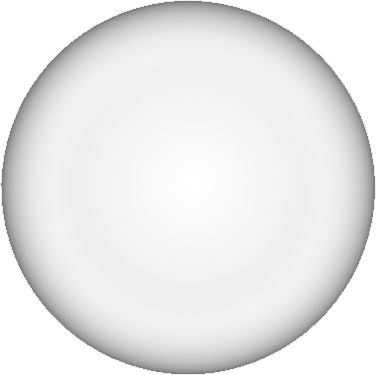 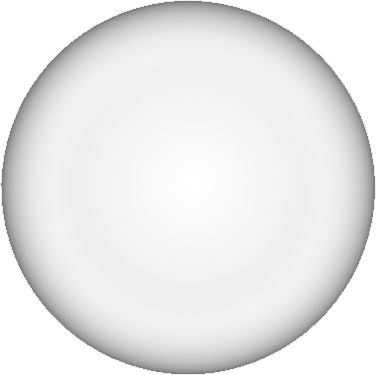 Coalitions of Arguments
Dung Argumentation Framework
Each coalition represents a different  Line of Thought
Introduction
Statements for different political parties
Argument 3
Argument 1
“We need a multicultural and open society in order to enrich the life of everyone and boost our economy”
“We do not want immigrates with the right to vote”
Argument 2
“Immigration must be stopped”
Contents
01
Dung Argumentation Framework
02
Semirings and Soft Constraints
03
Extension to Coalitions
04
Weighted Partitions
05
Mapping Partition Problems to SCSPs
06
Implementation in Jacop
07
Summary and Future Work
Contents
01
Dung Argumentation Framework
02
Semirings and Soft Constraints
03
Extension to Coalitions
04
Weighted Partitions
05
Mapping Partition Problems to SCSPs
06
Implementation in Jacop
07
Summary and Future Work
Dung Argumentation
Argumentation Framework (AF)

A pair (A,R)
A=set of Arguments
R=binary relation R on A
ai R aj  ai attacks aj
c
a
b
d
Nodes: arguments
Edges: attack relations
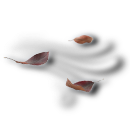 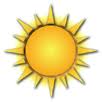 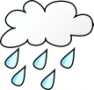 Mid 
Breeze
Sunny
Rainy
and 
Windy
Extension:  a set B with well defined properties
Acceptable Extensions
c
Several semantics of acceptability
a
b
d
B
c
a
acceptable set(s) (Extensions)
d
b
Acceptable Extensions
B
x1
x2
x4
x3
B is conflict-free :
Iff for no two arguments a and b in B, a attacks b
x5
Conflict
Free
x2
x1
x4
x6
x3
x7
B
A conflict-free set B is stable :
Iff each argument not in B is attacked by an argument in B
Stable
Acceptable Extensions
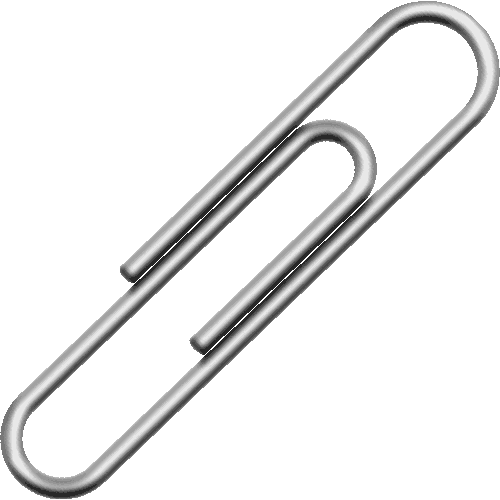 B defends b iff for any argument a ϵ A, if a attacks b, then B attacks a
B
x5
x2
A conflict-free set B is admissible:
Iff each argument in B is defended by B
x1
x4
x6
Admissible
x3
x7
An admissilbe set B is a complete extension:
Iff each argument which is defended by B is in B
B
x2
x5
x3
x6
Complete
x4
x1
x7
Contents
01
Dung Argumentation Framework
02
Semirings and Soft Constraints
03
Extension to Coalitions
04
Weighted Partitions
05
Mapping Partition Problems to SCSPs
06
Implementation in Jacop
07
Summary and Future Work
Constraint Satisfaction Problems
CSP <X,D,C>
D
X
Variables  X = <x1,...,xn>
    
Domains  D = <D1,...,Dn> 


Constraints C = <C1,...,Cn>
CSP
C
Soft Constraints and Semirings
Constraints are ranked according to their importance 
Soft constraint: a function which, given an assignement of the variables returns a value of the Semiring  <A,+,x,0,1>

Semiring : a domain plus two operations satisfying certain properties. 
A: set  with bottom and top elements 0 and 1 respectively
 The two operations define a way to combine constraints together. 
SCSP = <X,D,C,A>
Solution:  combining (through the x operator) and projecting (through the + operator) the constraints
Soft Constraints and Semirings
Specific choices of semiring will then give rise to different instances of the framework which may correspond to new constraint solving schemes.
Boolean Semiring : <{true, false},AND,OR, false, true>
For classical CSP :  can only return allowed tuples (1) or  not allowed tuples (0).  Also constraint combination can be modeled with logical AND, the projection over some of the variables with logical OR.
Fuzzy Semiring : <[0,…,1], max, min, 0,1>
Allows constraint tuples to have an associated preference, like for example 1 = best and 0 = worst
Weighted Semiring:  <R+, min, +,∞,0>
Each tuple has an associated cost. This allows one to model optimization problems where the goal is to minimize the total cost  of the solution
Probabilistic Semiring : <[0,…,1], max, x, 0, 1>
Each constraint c has an associated probability p(c), that is, c has probability p of occurring in the real-life problem
Contents
01
Dung Argumentation Framework
02
Semirings and Soft Constraints
03
Extension to Coalitions
04
Weighted Partitions
05
Mapping Partition Problems to SCSPs
06
Implementation in Jacop
07
Summary and Future Work
From Arguments to Coalitions
Given the set of argument A
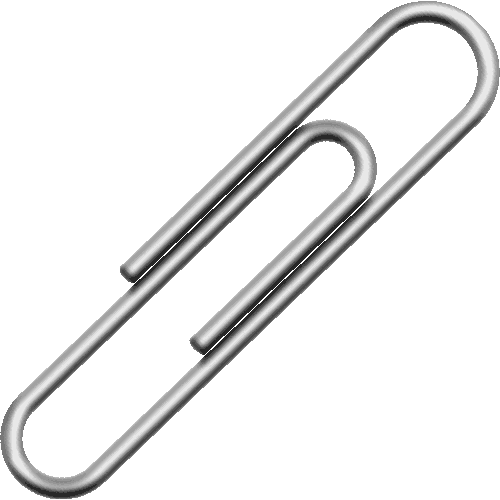 A coalition Bi attacks another coalition Bj
Iff one of its elements attacks at least one element in Bj
We select an appropriate partition 
G={B1, … , Bn} such that   
UBi ϵG Bi = A and Bi       Bj =0 if i≠j
U
B
x2
x2
x8
x8
x6
x3
x6
x4
x3
x4
x5
x9
x9
x5
x7
x7
x1
x1
Extended partitioned framework
Classical Dung AF
Dung’s semantics for coalitions
B2
B1
x2
x4
x3
Conflict
Free
x1
x5
A partition of coalitions 
G={B1, … , Bn}  is conflict-free
Iff for each Bi ϵ G, Bi is conflict-free
Stable
B1
B3
A conflict-free partition is stable
 Iff for each coalition Bi ϵ G, all its element  a ϵ Bi are attacked by all the other coalitions Bj  with i≠ j
x5
x2
x1
x6
x7
x3
x8
x4
B2
Dung’s semantics for coalitions
B1
B4
B2
x1
A conflict-free partition is admissible Iff for each argument  a ϵ Bi,  attacked by b ϵ BJ ___c ϵ Bi that attacks b
(each Bi  defends all its arguments)
x4
x3
An admissible partition is complete 
Iff each argument a which is defended by  Bi is in Bi
Admissible
x2
x5
x7
x6
E
B3
B2
B1
x2
x5
x1
x7
x6
x3
Complete
x4
x8
Hierarchy of the set inclusions
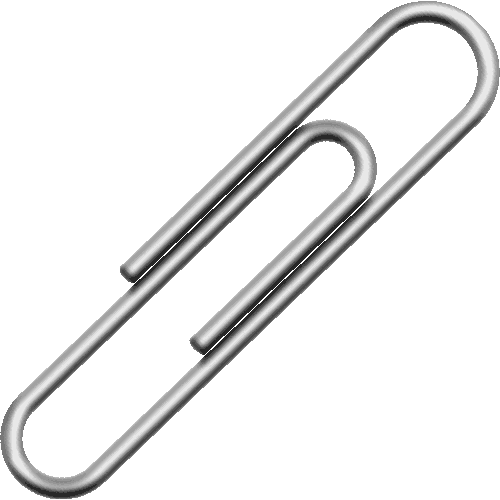 CFPS : conflict free partitions
APS: admissible partitions
CPS: complete partitions
SPS: stable partitions
SPS  C  CPS  C  APS  C CFPS
Contents
01
Dung Argumentation Framework
02
Semirings and Soft Constraints
03
Extension to Coalitions
04
Weighted Partitions
05
Mapping Partition Problems to SCSPs
06
Implementation in Jacop
07
Summary and Future Work
Weighted Partitions
Attacks have an associated preference  strenght of the attack



The computation of the coalition has an associated weight  how much conflict in each coalition
0,5
0,9
x3
x5
x9
Semiring-based argumentation framework (AFs) : <A,R,W,S>
A= set of arguments
R = attack binary relation on A
W : A x A  A     weight function; given a,b ϵ A, for all (a,b) ϵ R, W(a,b)=s  means that a attacks b with a strength level s ϵ A 
S= semiring
Weighted Partitions
Given a Semiring-based Afs, a partition of coalitions G={B1,…Bn } is α-conflict-free for AFs iff Π Bi ϵ G. b,c ϵ Bi  W(b,c) ≥s α
B1
x2
B2
Fuzzy Semiring
<[0,1],max,min,0,1>
x=min
min(0.6, 0.7, 0.5)=0.5
0.2
x5
0.6
x7
0.7
x3
0.5
x1
x6
x4
A 0.5-conflict-free partition
Contents
01
Dung Argumentation Framework
02
Semirings and Soft Constraints
03
Extension to Coalitions
04
Weighted Partitions
05
Mapping Partition Problems to SCSPs
06
Implementation in Jacop
07
Summary and Future Work
From Partition problems to SCSP
SCSP
Variables	
V={a1, a2,…,an}
each argument  represents a variable

Domains
D={1,…n}  the value of a variable is the coalition of the argument

e.g. a1=2 means argument a1 belongs to coalition 2
M: AFs  SCSP
“b attacks a”  “b is parent of a”
“c attacks b attacks a”  “c is grandparent of a”
From Partition problems to SCSP
AFs=<A,R,W,S>   where S=<A,+,x,0,1>
Conflict-free constraints
(to find an α-conflict-free partition)
If aiRaj and W(ai,aj)=s   cai,aj (ai=k, aj=k)=s. 
Otherwise cai,aj (ai=k, aj=l)=1  with l≠k
Admissible constraints
(At least a grandparent must be taken in the same coalition)
Let af be ai’s parent  and ag1, ag2, …, agk all ai’s grandparents
C ai, ag1, ag2… agk (ai=h, ag1=j1 , ag2=j2 , …, agk=jk)=0   if ji ≠h for all ji
C ai, ag1, ag2… agk (ai=h, ag1=j1, , ag2=j2 , …, agk=jk)=1   otherwise
From Partition problems to SCSP
Complete constraints
(If ai is in the coalition j, all its grandchildren must be in the same 
Coalition)
Let as1, as2, …, ask  ai’s grandchildren 
C ai, as1, as2… ask (ai=j, as1=j, , as2=j , …, ask=j)=1 (0 otherwise)
Stable constraints
(If ai is in K and aj is not, at least an attack to aj must come
 from ai)
Let b1, …, bn  all the arguments attacking aJ
C ai=k, aJ≠k, b1,… ,bn ((b1=k) v (b2=k) v …. v (bn=k))=1 (0 otherwise)
Contents
01
Dung Argumentation Framework
02
Semirings and Soft Constraints
03
Extension to Coalitions
04
Weighted Partitions
05
Mapping Partition Problems to SCSPs
06
Implementation in Jacop
07
Summary and Future Work
Solving with JaCoP
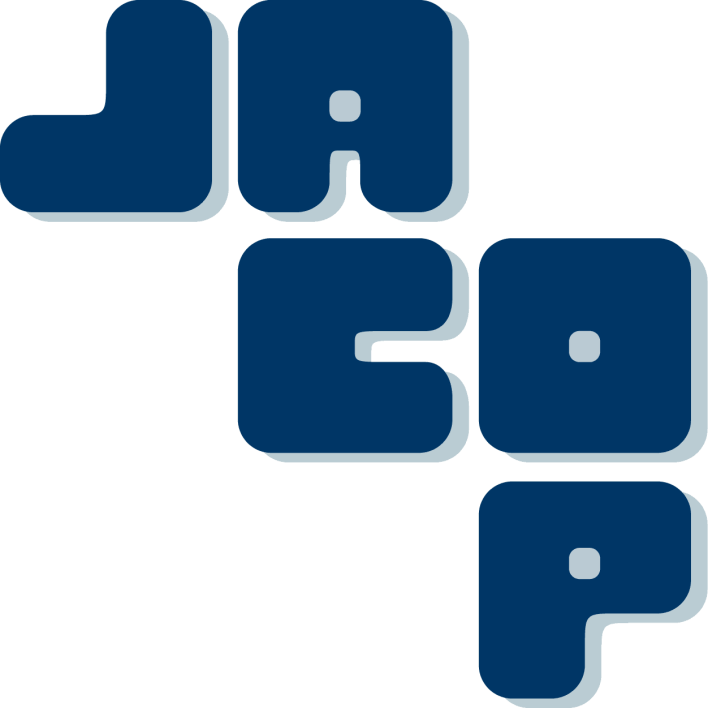 The Java Constraint Programming solver (JaCoP) is a Java library, which provides Java user with Finite Domain Constraint Programming paradigm. 
arithmetical constraints, equalities and inequalities, logical, reified and conditional constraints, combinatorial (global) constraints.
pruning events, multiple constraint queues, special data structures to handle efficiently backtracking, iterative constraint processing, and many more.
K. Kuchcinski and R. Szymanek. Jacop - java constraint programming solver, 2001. http://jacop.osolpro.com/.
Solving with JaCoP
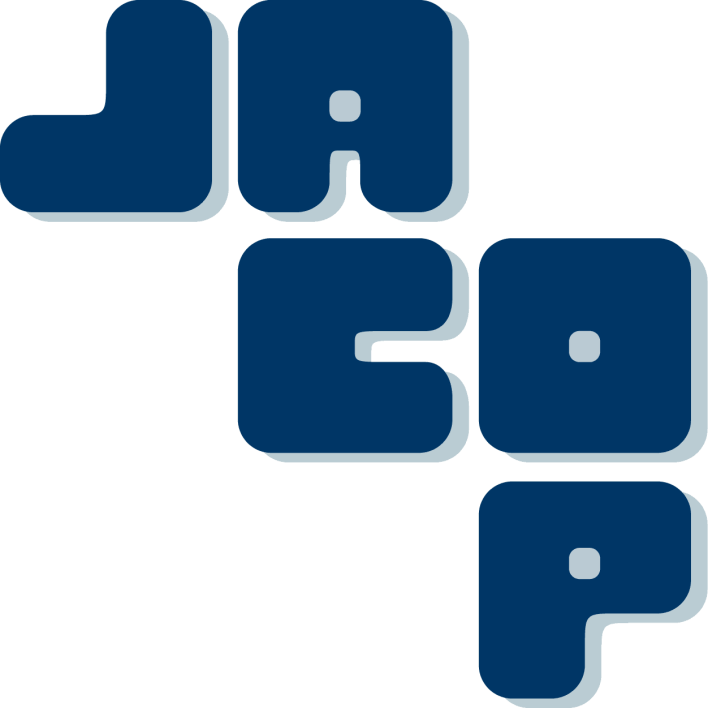 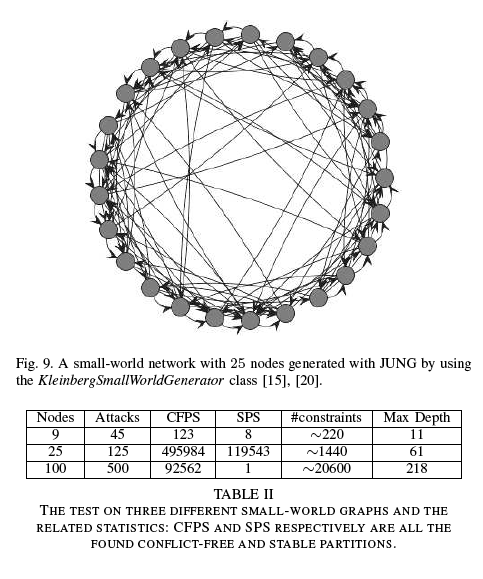 Contents
01
Dung Argumentation Framework
02
Semirings and Soft Constraints
03
Extension to Coalitions
04
Weighted Partitions
05
Mapping Partition Problems to SCSPs
06
Implementation in Jacop
07
Summary and Future Work
Furture Works
Improve the performance obtained by testing different solvers and constraint techniques 

 Implement α-conflict-free, α-stable, α-admissible and α-complete partitions in Jacop
References
1. L. Amgoud. An argumentation-based model for reasoning about coalition structures. In ArgMAS05, volume 4049 of LNCS, pages 217{228. Springer, 2005.
2. K. R. Apt and A. Witzel. A generic approach to coalition formation. CoRR,abs/0709.0435, 2007.
3. S. Bistarelli. Semirings for Soft Constraint Solving and Programming, volume 2962 of LNCS. Springer, 2004.
4. S. Bistarelli, U. Montanari, and F. Rossi. Semiring-based Constraint Solving and Optimization. Journal of the ACM, 44(2):201{236, March 1997.
5. S. Bistarelli and F. Santini. A common computational framework for semiring-based argumentation systems. In ECAI'10, volume 215, pages 131{136. IOS Press, 2010.
6. G. Boella, L. van der Torre, and S. Villata. Social viewpoints for arguing about coalitions. In PRIMA, volume 5357 of LNCS, pages 66{77. Springer, 2008.
7. K. P. Bogart. Introductory Combinatorics. Academic Press, Inc., Orlando, FL,USA, 2000.
8. N. Bulling, J. Dix, and C. I. Ches~nevar. Modelling coalitions: Atl + argumentation.pages 681{688. IFAAMAS, 2008.
9. P. M. Dung. On the acceptability of arguments and its fundamental role in
nonmonotonic reasoning, logic programming and n-person games. Artif. Intell.,
77(2):321{357, 1995.
References
10. P. E. Dunne, A. Hunter, P. McBurney, S. Parsons, and M. Wooldridge. Inconsistency tolerance in weighted argument systems. pages 851{858. IFAAMS, 2009.
11. W. D. Harvey and M. L. Ginsberg. Limited discrepancy search. In IJCAI (1),pages 607{615, 1995.
12. B. Horling and V. Lesser. A survey of multi-agent organizational paradigms.
Knowl. Eng. Rev., 19(4):281{316, 2004.
13. G. Katsirelos and T.Walsh. Dynamic symmetry breaking constraints. In Workshop
on Modeling and Solving Problems with Constraints (at ECAI08), pages 39{44.Informal Proc., 2008.
14. J. Kleinberg. Navigation in a small world. Nature, 406:845, 2000.
15. K. Kuchcinski and R. Szymanek. Jacop - java constraint programming solver,2001. http://jacop.osolpro.com/.
16. N. Ohta, V. Conitzer, R. Ichimura, Y. Sakurai, A. Iwasaki, and M. Yokoo. Coalition structure generation utilizing compact characteristic function representations. InCP, volume 5732 of LNCS, pages 623{638. Springer, 2009.
17. J. O'Madadhain, D. Fisher, S. White, and Y. Boey. The JUNG (Java Universal Network/Graph) framework. Technical report, UC Irvine, 2003.
18. F. Rossi, P. van Beek, and T. Walsh. Handbook of Constraint Programming. Elsevier Science Inc., NY, USA, 2006.
19. O. Shehory and S. Kraus. Task allocation via coalition formation among autonomous agents. In IJCAI (1), pages 655{661, 1995.
Thank You!